RESOLUCIÓN No. 285

(5 de septiembre de 2023)

Por la cual se modifican las Normas para el Reconocimiento, Medición, Revelación y Presentación de los Hechos Económicos del Marco Normativa para Entidades de Gobierno
abril de 2023
Cambios en las normas más significativas ESF para la UTP
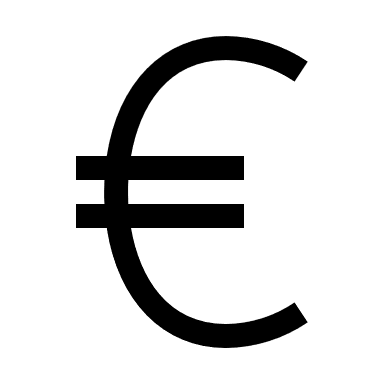 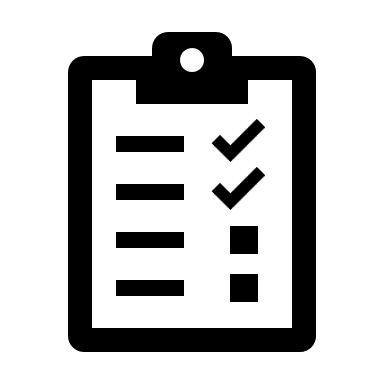 RES 285 DE 2023
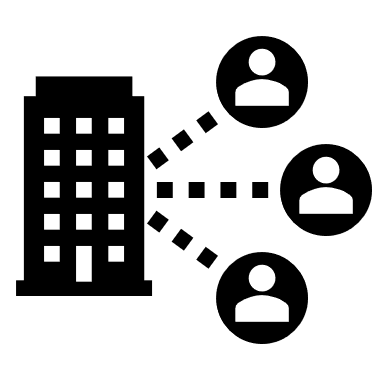 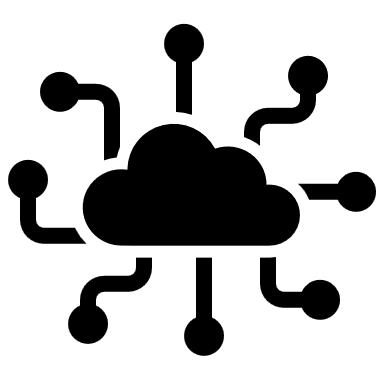 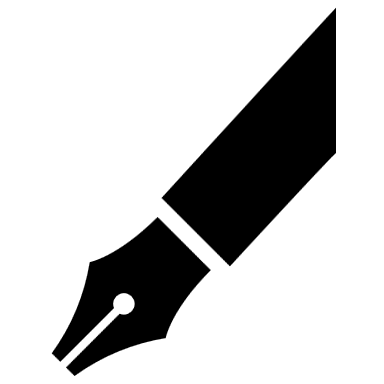 Inversiones en Administración de Liquidez
Provisiones
Arrendamientos
Beneficios a Empleados
Inventarios
Cuentas Por Cobrar
Activos Intangibles
Propiedad, Planta y Equipo (PPE)
Cambios en: 
Medición Inicial
No presentan cambios.
Cambios en: 
Reconocimiento Arrendamientos Operativos
Cambios en: 
Medición Beneficios Posempleo
Cambios en: 
Reconocimiento
Costos de Transformación
Cambio en la tasa utilizada para el deterioro individual de cuentas por cobrar, en la UTP se realiza deterioro masivo, no individual.
Cambios en: 
Medición Inicial
Medición Posterior
Revelaciones
Cambios en: 
Reconocimiento
Medición Inicial
Medición Posterior
3
Los cambios presentados fueron analizados frente a la anterior resolución vigente para el año 2023 (Res 331 de 2022)
Cambios en las normas más significativas ER para la UTP
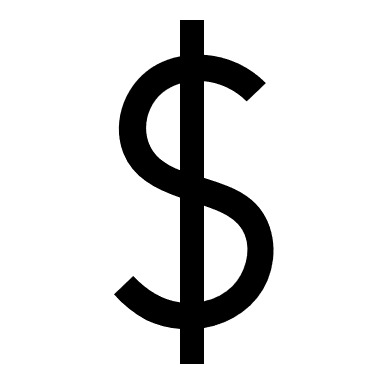 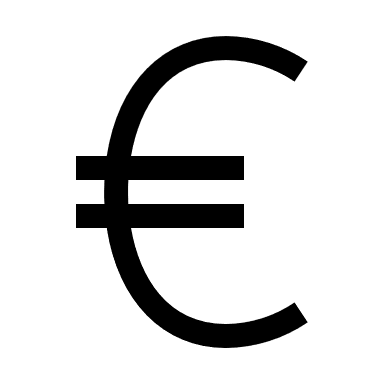 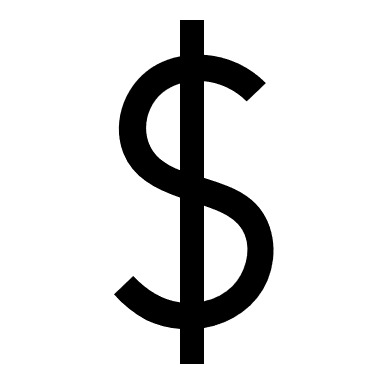 RES 285 DE 2023
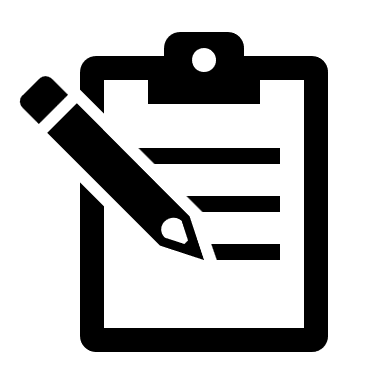 Estados financieros estarán conformados por:
Ingresos Con contraprestación
Ingresos Sin contraprestación
EEFF Primer periodo de aplicación
Periodo de Preparación
Ajustes por Cambios
Estimaciones Contables
Notas a los estados Financieros
Estado de situación financiera - Estado de resultados, Estado de cambios en el patrimonio, Estado de flujos de efectivo y e) las notas a los estados financieros.
Cambios en: 
Reconocimiento: 
(Criterio General)
Transferencias
Medición
no se presentarán en forma comparativa con los del periodo anterior
Desde la fecha de publicación hasta el 31 de diciembre del mismo año
los ajustes a que haya lugar por el cambio de marco normativo durante el primer periodo de aplicación, es decir, desde el 1º de enero y hasta el 31 de diciembre del año posterior al periodo de preparación.
Cambios en: 
Reconocimiento
Costos de Transformación
Cambios en: 
Cambios en una estimación contable
Cambios en: 
Estructura
Revelaciones
4
Los cambios presentados fueron analizados frente a la anterior resolución vigente para el año 2023 (Res 331 de 2022)
Cambios en las normas más significativas ESF para la UTP
Cuentas Por Cobrar
ARRENDAMIENTOS
Inventarios
BENEFICIOS A EMPLEADOS
PPE
ACTIVOS INTANGIBLES
PROVISIONES
Los cambios presentados en la res 285 de 2023 fueron analizados frente a la anterior resolución vigente para el año 2023 (Res 331 de 2022)
5
Cuentas Por Cobrar
Cuentas por cobrar
2.4.1. Deterioro individual de cuentas por cobrar 

Cuando la estimación del deterioro de las cuentas por cobrar se realice de manera individual, la entidad medirá, como mínimo al final del periodo contable, el deterioro por el valor de las pérdidas crediticias esperadas. 

Las pérdidas crediticias esperadas corresponden al promedio ponderado de las pérdidas crediticias utilizando como ponderador los riesgos respectivos de que ocurra un incumplimiento de los pagos. A su vez, la pérdida crediticia corresponde al exceso del valor en libros sin considerar el deterioro de la cuenta por cobrar sobre el valor presente de todos los flujos de efectivo que la entidad espera recibir descontados a la tasa de interés extraída de la curva cero cupón de los TES en pesos, emitidos por el Gobierno Nacional, más cercana a los plazos estimados para la recuperación de los recursos. Para la determinación de todos los flujos de efectivo que la entidad espera recibir, se considerará información sobre sucesos pasados y condiciones actuales.
Inventarios
Inventarios
9.1. Reconocimiento 

Se reconocerán como inventarios los activos adquiridos, los que se encuentren en proceso de transformación y los producidos, así como los productos agropecuarios, que se tengan con la intención de: 

a) venderse a precios de mercado o de no mercado en el curso normal de la operación,;

b) distribuirse en forma gratuita en el curso normal de la operación o; 

c) transformarse o consumirse en actividades de la producción de bienes o que serán vendidos, a precios de mercado o de no mercado, o distribuidos en forma gratuita; o 

d) consumirse en la prestación de servicios que generarán ingresos de transacciones con contraprestación.
Inventarios
9.1. Reconocimiento

3. También se reconocerán como inventarios los materiales que se incluirán como parte del costo de otros activos, de acuerdo con las normas de Propiedades, planta y equipo; Propiedades de inversión; Bienes de uso público; Bienes históricos y culturales; o Activos intangibles. Adicionalmente, se reconocerán como inventarios los repuestos que no serán componentes de un elemento de propiedades, planta y equipo; los materiales que se adquieran para consumirse en la prestación gratuita de los servicios de educación; y las municiones y explosivos.
Inventarios
9.2.2. Costos de transformación 

Los costos de transformación estarán conformados por las erogaciones y cargos directos e indirectos relacionados con a) la producción de bienes y con la intención de venderlos, a precios de mercado o de no mercado, o distribuirlos en forma gratuita en el curso normal de la operación y b) la prestación de servicios que generarán ingresos de transacciones con contraprestación. Para la determinación de los costos de transformación, se implementarán sistemas de costos de acuerdo con el proceso productivo.
Por la adición del numeral 3, los consecutivos ya existentes cambiaron un número ascendente.
PPE
PPE
10.1. Reconocimiento 

Se reconocerán como propiedades, planta y equipo: 

los activos tangibles empleados por la entidad para la producción o suministro de bienes, para la prestación de servicios o para propósitos administrativos; 
b) los bienes muebles que se tengan para generar ingresos producto de su arrendamiento; y 
c) los bienes inmuebles arrendados por un valor inferior al valor de mercado del arrendamiento; y 
d) los repuestos que serán componentes de un elemento de propiedades, planta y equipo. 

Estos activos se caracterizan porque se prevé usarlos durante más de 12 meses y no se espera venderlos ni distribuirlos en forma gratuita, en el curso normal de la operación. 

7. El mantenimiento de las propiedades, planta y equipo se reconocerá como gasto en el resultado del periodo, salvo que deba incluirse en el valor en libros como parte del costo de otros activos de acuerdo con la Norma de inventarios. El mantenimiento corresponde a erogaciones en que incurre la entidad con el fin de conservar la capacidad normal de uso del activo.
PPE
10.2. Medición Inicial


Los activos bienes que se produzcan antes de que la propiedad, planta y equipo esté en el lugar y en las condiciones necesarias para que pueda operar de la forma prevista por la administración de la entidad (por ejemplo, las muestras producidas mientras se prueba el funcionamiento de una maquinaria) se tratarán de acuerdo con la Norma de inventarios siempre y cuando estos activos cumplan los criterios de reconocimiento de dicha Norma.
10.3. Medición Posterior


26. Para las partidas de propiedades, planta y equipo que se consideren materiales, la entidad distribuirá el valor inicialmente reconocido entre las partes significativas, con relación al costo total de dichas partidas, y las depreciará en forma separada. Estas partes significativas se conocen como componentes del elemento de propiedades, planta y equipo y pueden estar constituidas por corresponder a piezas, repuestos, costos por desmantelamientos o inspecciones generales. La entidad definirá, en sus políticas contables, los criterios empleados para identificar las partidas de propiedades, planta y equipo que se consideren materiales, así como los criterios para identificar sus componentes.
PPE
10.3. Medición Posterior


28 La depreciación de una propiedad, planta y equipo iniciará cuando esté disponible para su uso, esto es, cuando se encuentre en la ubicación y en las condiciones necesarias para operar de la forma prevista por la administración de la entidad. El cargo por depreciación de un periodo se reconocerá como gasto en el resultado de este, salvo que deba incluirse en el valor en libros como parte del costo de otros activos de acuerdo con las normas de Inventarios, Activos intangibles, Propiedades de inversión o Bienes de uso público. Los terrenos no serán objeto de depreciación, salvo que se demuestre que tienen una vida útil finita, es decir que, por el uso dado al terreno, sea factible establecer el tiempo durante el cual estará en condiciones de generar beneficios económicos o de prestar el servicio previsto. 

30. El valor residual, la vida útil y el método de depreciación serán revisados, como mínimo, al término de cada periodo contable y si existe un cambio significativo en estas variables, se ajustarán para reflejar el nuevo patrón de consumo de los beneficios económicos futuros o del potencial de servicio. Dicho cambio El efecto en la depreciación por el ajuste de dichas variables se contabilizará como un cambio en una estimación contable, de conformidad con la Norma de políticas contables, cambios en las estimaciones contables y corrección de errores.
ACTIVOS INTANGIBLES
Activos Intangibles
Medición Inicial

15.2.2. Activos intangibles generados internamente 


22. No formarán parte del costo de los activos intangibles generados internamente los gastos administrativos de venta u otros gastos indirectos de carácter general no atribuibles a la preparación del activo para su uso; las cantidades que excedan los rangos normales de consumo de materiales, mano de obra u otros factores empleados; las pérdidas operativas; ni los desembolsos para formación del personal que trabaje con el activo. Los desembolsos sobre un activo intangible reconocidos inicialmente como gastos en el resultado no se reconocerán en periodos posteriores como parte del costo de un activo intangible, incluso si inicialmente el desembolso se llevó al gasto salvo que dicho reconocimiento inicial haya sido producto de un error contable, caso en el cual aplicará lo establecido en la Norma de políticas contables, cambios en las estimaciones contables y corrección de errores.
Activos Intangibles
Medición Posterior

25. La amortización iniciará cuando el activo esté disponible para su utilización, es decir, cuando se encuentre en la ubicación y condiciones necesarias para que pueda operar de la forma prevista por la administración de la entidad. El cargo por amortización de un periodo se reconocerá como gasto en el resultado de este, salvo que deba incluirse en el valor en libros como parte del costo de otros activos. 

34. El valor residual, la vida útil y el método de amortización se revisarán, como mínimo, al término del periodo contable y si existiera un cambio significativo en estas variables, se ajustarán para reflejar el nuevo patrón de consumo de los beneficios económicos futuros o del potencial de servicio. Dicho cambio El efecto en la amortización por el ajuste de dichas variables se contabilizará como un cambio en una estimación contable, de conformidad con lo establecido en la Norma de políticas contables, cambios en las estimaciones contables y corrección de errores.
Activos Intangibles
Revelaciones


j) la metodología para la identificación y medición de los desembolsos de la fase de desarrollo que se reconocen como parte del costo de un activo intangible durante el periodo actual, producto de la corrección de un error contable de periodos anteriores; y
Por la adición del literal j, los consecutivos ya existentes cambiaron en ascendente.
ARRENDAMIENTOS
Arrendamientos
16.3. Arrendamientos operativos 

16.3.1. Contabilización para el arrendador 

16.3.1.1. Reconocimiento y medición 


35. Los costos directos iniciales en los que incurra el arrendador durante la negociación y contratación de un arrendamiento operativo se añadirán al valor en libros costo del activo arrendado y se reconocerán como gasto a lo largo del plazo de arrendamiento, sobre la misma base de los ingresos del arrendamiento.
BENEFICIOS A EMPLEADOS
Beneficios a empleados
5.2. Beneficios posempleo 
5.2.2. Medición 

17. La tasa de descuento que se utilizará para la medición del valor presente del pasivo por beneficios posempleo será la tasa reglamentada para este fin o, en su defecto, la tasa de interés extraída de la curva cero cupón de los TES en pesos, emitidos por el Gobierno Nacional, más cercana a los plazos estimados para el pago de dicho pasivo.
PROVISIONES
Provisiones
6.2. Medición inicial 

16. Cuando el efecto del valor del dinero en el tiempo resulte significativo, el valor de la provisión será el valor presente de los valores que se espera sean requeridos para liquidar la obligación. Un efecto significativo del valor del dinero en el tiempo se presenta cuando el plazo para cancelar la obligación se estima mayor a los 12 meses siguientes a la fecha de reconocimiento de la provisión. La tasa de descuento utilizada para el cálculo del valor presente será la tasa de interés extraída de la curva cero cupón de los TES en pesos, emitidos por el Gobierno Nacional, más cercana a los plazos estimados para el pago de dicho pasivo.
Cambios en las normas más significativas ER y otros  para la UTP
Ingresos sin Con
Periodo de preparación
Ingresos con Con
Ajustes por Cambios
Notas a los EEFF
Primeros EEFF comparativos
Estimaciones Contables
EEFF Completos
Los cambios presentados en la res 285 de 2023 fueron analizados frente a la anterior resolución vigente para el año 2023 (Res 331 de 2022)
26
Cambios en las normas más significativas ER y otros  para la UTP
Ingresos sin Contraprestación
27
Ingresos de transacciones sin contraprestación
1.1. Criterio general de reconocimiento 


Los servicios o bienes de consumo inmediato, que reciba la entidad sin entregar nada a cambio o entregando un valor significativamente menor al su valor de mercado del servicio o bien recibido, no serán objeto de reconocimientoerán como activo ni como ingresos de transacciones sin contraprestación. 

Los bienes que reciba la entidad sin entregar nada a cambio o entregando un valor significativamente menor a su valor de mercado y que no cumplan los criterios de reconocimiento de las normas de Inventarios; Propiedades, planta y equipo; Bienes de uso público; Bienes históricos y culturales; Propiedades de inversión; Activos intangibles; o Activos biológicos no se reconocerán como activo ni como ingreso de transacciones sin contraprestación.
Ingresos de transacciones sin contraprestación
1.3. Transferencias 
1.3.1 Reconocimiento


11. Las estipulaciones son especificaciones que le imponen a la entidad receptora del activo una obligación de rendimientodesempeño. Existirá una obligación de rendimientodesempeño cuando la entidad deba usar o consumir el beneficio económico futuro o el potencial de servicio del activo transferido para un propósito particularconcreto. Las estipulaciones relacionadas con un activo transferido podrán ser restricciones o condiciones. 

12. Existirán restricciones cuando se requiera que la entidad receptora use o consuma el beneficio económico futuro o el potencial de servicio del activo transferido para un propósito particular, peroconcreto, sin que si estos se requiera su devolución al transferidor cuando este no se usane o consumena como se especifica, no se requiera su devolución a la entidad que transfirió el activo.. En este caso, si la entidad beneficiariareceptora del activo transferido evalúa que sula transferencia le impone restricciones, reconocerá un ingreso en el resultado del periodo cuando se den las condicionessurja el derecho de recibir el activo monetario o la entidad obtenga el control del activo no monetario.
Ingresos de transacciones sin contraprestación
1.3. Transferencias 
1.3.1 Reconocimiento


11. Las estipulaciones son especificaciones que le imponen a la entidad receptora del activo una obligación de rendimientodesempeño. Existirá una obligación de rendimientodesempeño cuando la entidad deba usar o consumir el beneficio económico futuro o el potencial de servicio del activo transferido para un propósito particularconcreto. Las estipulaciones relacionadas con un activo transferido podrán ser restricciones o condiciones. 

12. Existirán restricciones cuando se requiera que la entidad receptora use o consuma el beneficio económico futuro o el potencial de servicio del activo transferido para un propósito particular, peroconcreto, sin que si estos se requiera su devolución al transferidor cuando este no se usane o consumena como se especifica, no se requiera su devolución a la entidad que transfirió el activo.. En este caso, si la entidad beneficiariareceptora del activo transferido evalúa que sula transferencia le impone restricciones, reconocerá un ingreso en el resultado del periodo cuando se den las condicionessurja el derecho de recibir el activo monetario o la entidad obtenga el control del activo no monetario.
Ingresos de transacciones sin contraprestación
1.3. Transferencias 
1.3.1 Reconocimiento


13.Existirán condiciones cuando se requiera que la entidad receptora use o consuma el beneficio económico futuro o el potencial de servicio del activo transferido para un propósito particularconcreto y que, si estos no se usan o consumen como se especifica, se devuelvan a la entidad que transfirió el, total o parcialmente, al transferidor del activo, quien tiene la facultad administrativa o legal de hacer exigible la devolución. Adicionalmente, para que exista una transferencia condicionada, la entidad transferidorael transferidor debe tener la capacidad de evaluar periódicamente el cumplimiento de la obligación de rendimiento paradesempeño, lo cual deberán detallarseocurre si se detallan aspectos tales como: a) la naturaleza o la cantidad de bienes y servicios a suministrar en cumplimiento de la función de cometido estatal de la entidad beneficiariareceptora de la transferencia o, la naturaleza de los activos a adquirir o la naturaleza de las obligaciones a financiar y b) el plazo durante el cual deba cumplirse. Por consiguiente, cuando la entidad receptora reconozca inicialmente un activo sujeto a una condición, también reconocerá un pasivo diferido por la obligación presente de consumir el beneficio económico futuro o el potencial de servicio del activo transferido como se especifica o de devolverlo a la entidad que transfirió el activoal transferidor.
Ingresos de transacciones sin contraprestación
1.3. Transferencias 
1.3.1 Reconocimiento


14. Si la entidad beneficiariareceptora de un activo transferido evalúa que la transferencia del activo no impone estipulaciones, como el caso del Sistema General de Participaciones, reconocerá un ingreso en el resultado del periodo cuando se den las condiciones de surja el derecho de recibir el activo monetario o la entidad obtenga el control del activo no monetario. 

15. La capacidad de excluir o restringir el acceso de terceros a los beneficios económicos o al potencial de servicio de un activo es un elemento esencial de control que distingue los activos de la entidad de aquellos bienes a los que todas las entidades tienen acceso y de los que se benefician. En los casos en los cuales se requiera un acuerdo de transferencia antes de que los activos puedan ser transferidos, la entidad receptora no los reconocerá como activos hasta el momento en que el acuerdo sea vinculante y esté claro el derecho a la transferencia. Si la entidad no tiene capacidad de reclamar legal o contractualmente los activos, no los reconocerá como tales.
Ingresos de transacciones sin contraprestación
1.3. Transferencias 
1.3.1 Reconocimiento

16. En consecuencia, solo se reconocerá el activo, y el ingreso o pasivo correspondiente, cuando exista un derecho exigible por ley o por acuerdo contractual vinculante y cuando la entidad evalúe que es probable que la entrada de recursos ocurra. 

17. 15 Las transferencias en efectivo entre entidades de gobierno se reconocerán como ingreso en el resultado del periodo cuando la entidad cedente expida o como pasivo diferido si están sujetas a condiciones. Esto, cuando la entidad receptora tenga el derecho de recibir los recursos conforme a lo establecido en el acto administrativo de reconocimiento de la obligación, salvo que esta esté sujeta a condiciones, caso en el cual se reconocerá un pasivo., o en el contrato o convenio.
Ingresos de transacciones sin contraprestación
1.3. Transferencias 
1.3.1 Reconocimiento


18. 16 Las condonaciones de deudas se reconocerán como ingreso en el resultado del periodo cuando el proveedor de capitalacreedor renuncie a su derecho de cobrar unala deuda en la que haya incurrido la entidad. 

19. 17 Las deudas de la entidad asumidas por un tercero se reconocerán como ingreso en el resultado del periodo cuando este pague la obligación o cuando lalas asuma legal o contractualmente, siempre que no existan contragarantías. 

20. 18 Los bienesactivos no monetarios que reciba la entidad de terceros se reconocerán como ingreso en el resultado del periodo o como pasivo diferido si están sujetos a condiciones. Esto, cuando a la entidad le sea transferidoobtenga el control de los mismosactivos. 

21. 19 Los bienesactivos declarados a favor de la Nación y los expropiados se reconocerán como ingreso en el resultado del periodo, cuando la autoridad competente expida el acto administrativo o la sentencia judicial, según corresponda.
Ingresos de transacciones sin contraprestación
1.3. Transferencias 
1.3.2 Medición

23. 21 Las transferencias en efectivo se medirán por el valor recibidoestablecido en el acto administrativo o por el valor del derecho que surja por la ejecución del contrato o convenio. En caso de que la transferencia se perciba en moneda extranjera, se aplicará lo señalado en la Norma de efectos de las variaciones en las tasas de cambio de la moneda extranjera. 

26. 24 Cuando la transferencia esté sometida a condiciones, el pasivo diferido se medirá inicialmente por el valor del activo reconocido y, posteriormente, por la mejor estimación del valor requerido para cancelar la obligación presente al cierre del periodo contable y la diferencia se reconocerá como ingreso o gasto en el resultado del periodo. La estimación tendrá en cuenta los riesgos y las incertidumbres relacionados con los sucesos que hacen que se reconozca un pasivo. Cuando el valor del dinero en el tiempo sea significativo, el pasivo diferido se medirá por el valor presente del valor que se estima será necesario para cancelar la obligación. Un efecto significativo del valor del dinero en el tiempo se presenta cuando el plazo para cancelar dicha obligación se estima mayor a los 12 meses siguientes a la fecha de reconocimiento del pasivo diferido. La tasa de descuento utilizada para el cálculo del valor presente será la tasa de interés extraída de la curva cero cupón de los TES en pesos, emitidos por el Gobierno Nacional, más cercana a los plazos estimados para cancelar la obligación presente.
Ingresos de transacciones sin contraprestación
1.3. Transferencias 
1.3.3 Devolución de transferencias

Cuando la entidad esté obligada a devolver una parte o la totalidad del beneficio económico futuro o del potencial de servicio del activo recibidoefectivo, reconocerá una cuenta por pagar por el valor a devolver. 

En caso de que la entidad esté obligada a devolver activos no monetarios, estos se darán de baja en cuentas cuando se pierda el control sobre los activos. 

Si la devolución se origina por una transferencia condicionada, la entidad disminuirá el pasivo diferido previamente reconocido y cualquier diferencia entre el este y el valor de la cuenta por pagar o del activo no monetario afectará el resultado del periodo. 

Si la devolución no se origina por una transferencia condicionada, el reconocimiento de la cuenta por pagar o la baja en cuentas del activo no monetario afectará el resultado del periodo.
Cambios en las normas más significativas ER y otros  para la UTP
Ingresos con Contraprestación
37
Ingresos de transacciones con contraprestación
2.1. Reconocmiento

3. Cuando esté involucrado un tercero en la venta de bienes o servicios o en la cesión del uso de un activo, la entidad evaluará si actúa como principal o como agente. 

4. La entidad actúa como principal si está obligada a vender los bienes al comprador, prestar los servicios al usuario o entregar el uso de activos a terceros. Esto ocurre, entre otros, cuando la entidad controla los bienes que venderá o los activos cuyo uso cederá, es la responsable principal del cumplimiento del compromiso de proporcionar el bien o servicio especificado, o tiene la responsabilidad de la aceptación del bien o servicio especificado antes de transferirlo. 

5. La entidad actúa como agente si su única obligación es organizar las condiciones para que se produzca la venta de los bienes, la prestación de servicios o la entrega del uso de activos. 

6. Cuando participen dos o más entidades públicas, evaluarán conjuntamente cuál actúa como principal y cuál o cuáles, como agente. 

7. Si la entidad actúa como principal, reconocerá el ingreso por la venta de bienes al comprador, por la prestación de servicios al usuario o por la entrega del uso de activos a terceros. Por su parte, si la entidad actúa como agente, reconocerá un ingreso por la comisión o el pago por la prestación del servicio de gestión.
Cambios en las normas más significativas ER y otros  para la UTP
Notas a los EEFF
39
Notas a los EEFF
1.3.6.2 Revelaciones

c) Las bases de medición utilizadas para la elaboración de los estados financieros y las otras La información sobre políticas contables utilizadas que sean relevantes paraaplicadas a los hechos económicos materiales. 

d) La información material sobre políticas contables relacionada con hechos económicos no materiales. Es probable que la información sobre políticas contables sea material si está relacionada con 
un cambio de política contable que ocurre durante el periodo producto de una modificación al Marco Normativo para Entidades de Gobierno o de una decisión de la entidad, 
un hecho económico regulado por la Contaduría General de la Nación cuya aplicación inició durante el periodo contable, 
un juicio o supuesto significativo al aplicar una política contable, o 
un hecho complejo cuya información sobre políticas contables facilite la comprensión por parte de los usuarios.
Notas a los EEFF
1.3.6.2 Revelaciones

e) Los juicios, diferentes de aquellos que involucren estimaciones, que la administración haya realizado en el proceso de aplicación de las políticas contables de la entidad y que tengan un efecto significativo sobre los importes reconocidos en los estados financieros, en el resumen de lasla información sobre políticas contables significativas o en otras notas.
Cambios en las normas más significativas ER y otros  para la UTP
Estimaciones Contables
42
Estimaciones Contables
4.2 Cambios en una estimación contable

15. Una estimación contable es un mecanismo utilizadovalor monetario obtenido por la entidad paraal medir un hecho económico que, dada la incertidumbre inherente al mismo, no puede medirse con precisión, sino que solamente puede estimarse.. Ello implica la utilización de juicios basados en la información fiable disponible y en técnicas o metodologías apropiadas. Son estimaciones contables, entre otras, el deterioro del valor de los activos, el valor de mercado de los activos financieros, el valor residual y la vida útildepreciación de los activos depreciables, las obligaciones por beneficios posempleo y las obligaciones por garantías concedidasprovisiones. 


16. El uso de estimaciones razonables constituye una parte fundamental del proceso contable y no menoscaba la confiabilidad de la información financiera. No obstante, si como consecuencia de obtener nueva información o de poseer más experiencia, se producen cambios en la información fiable disponible o en las circunstancias en que se basatécnicas o metodologías utilizadas para la estimación contable, esta se revisará y, de ser necesario, se ajustará. Lo anterior, no implica que esta se encuentre relacionada con periodos anteriores ni tampoco que constituya la corrección de un error, por lo cual su aplicación es prospectiva.
Cambios en las normas más significativas ER y otros  para la UTP
Periodo de Preparación
44
Periodo de preparación
1.1 Preparación para el cambio de marco normativo 

2. Durante el periodo de preparación, la entidad continuará aplicando el marco normativo vigente en la fecha en la cual se notifica el cambio de marco normativo por parte de la Contaduría General de la Nación (CGN) y realizará las actividades de preparación para la aplicación del Marco Normativo Entidades de Gobierno, dentro de las cuales se incluirá la definición de las políticas contables, el ajuste a los sistemas de información y la obtención de la información que permita realizar la transición. El periodo de preparación es el comprendido entre la fecha en la cual se notifica el cambio de marco normativo por parte de la CGN y el 31 de diciembre del mismo año. 

3. Si las políticas contables definidas bajo este Marco Normativo difieren de las aplicadas bajo el marco normativo anterior, la entidad identificará los elementos de activos, pasivos y patrimonio que, como producto de estas diferencias, deban ser objeto de reconocimiento, reclasificación, baja en cuentas o ajustes en su medición, e iniciará la recopilación de la información que se requiera para tales efectos. (subrayas fuera de texto)
Cambios en las normas más significativas ER y otros  para la UTP
Ajustes por cambios
46
Ajustes por cambios
1.2. Ajustes por cambio de marco normativo 

4. Los saldos iniciales para la aplicación del Marco Normativo para Entidades de Gobierno corresponderán a los saldos finales del periodo de preparación. La entidad efectuará los ajustes a que haya lugar por el cambio de marco normativo durante el primer periodo de aplicación, es decir, desde el 1º de enero y hasta el 31 de diciembre del año posterior al periodo de preparación. 

5. Para determinar los ajustes, la entidad: a) reconocerá todos los activos y pasivos a que haya lugar; b) dará de baja las partidas que no cumplan con los criterios para reconocerse como activos o pasivos; c) reclasificará las partidas que, habiendo sido reconocidas en una categoría de activo, pasivo o patrimonio según el marco normativo anterior, deban clasificarse de una manera diferente bajo este Marco Normativo; y d) aplicará los criterios de medición de este Marco Normativo; no obstante, para el caso de los bienes de uso público y bienes históricos y culturales que deban ser reconocidos, estos se medirán por el costo o el costo de reposición determinado a través de avalúo técnico, siempre que se pueda determinar alguno de estos valores. 

6. Las diferencias que, producto del cambio en las políticas contables, surjan por la primera aplicación de este Marco Normativo afectarán directamente los resultados de ejercicios anteriores. 

7. Los errores que se identifiquen en la aplicación del marco normativo anterior se corregirán ajustando las partidas del activo, pasivo o patrimonio que se afectaron por el error y los resultados de ejercicios anteriores. En este caso, no se reexpresarán los estados financieros preparados bajo el marco normativo anterior.
Cambios en las normas más significativas ER y otros  para la UTP
Primeros EEFF
48
EEFF Primer Periodo de aplicación
8. Durante el primer periodo de aplicación, la contabilidad se llevará, para todos los efectos, bajo el Marco Normativo para Entidades de Gobierno. 

9. Al final del primer periodo de aplicación, la entidad presentará los primeros estados financieros conforme al Marco Normativo para Entidades de Gobierno, los cuales no se presentarán en forma comparativa con los del periodo anterior… (resaltos fuera de texto)

10. Adicional a las revelaciones exigidas por el Marco Normativo para Entidades de Gobierno, la entidad revelará los principales impactos de orden financiero derivados de la aplicación de este Marco Normativo, tanto a nivel cuantitativo como a nivel cualitativo. Por tanto, revelará como mínimo: 

a) las razones que dieron lugar al cambio de marco normativo y la fecha en la cual se notificó dicho cambio, 

b) los cambios en las políticas contables y los ajustes que estos originaron, y 

c) el valor y la descripción de los errores surgidos en periodos contables anteriores que fueron objeto de ajuste durante el primer periodo de aplicación.
Cambios en las normas más significativas ER y otros  para la UTP
Juego de EEFF
50
EEFF completos
Los EEFF estarán conformados por: 

el estado de situación financiera, 
el estado de resultados, 
el estado de cambios en el patrimonio, 
el estado de flujos de efectivo y 
las notas a los estados financieros.
GRACIAS
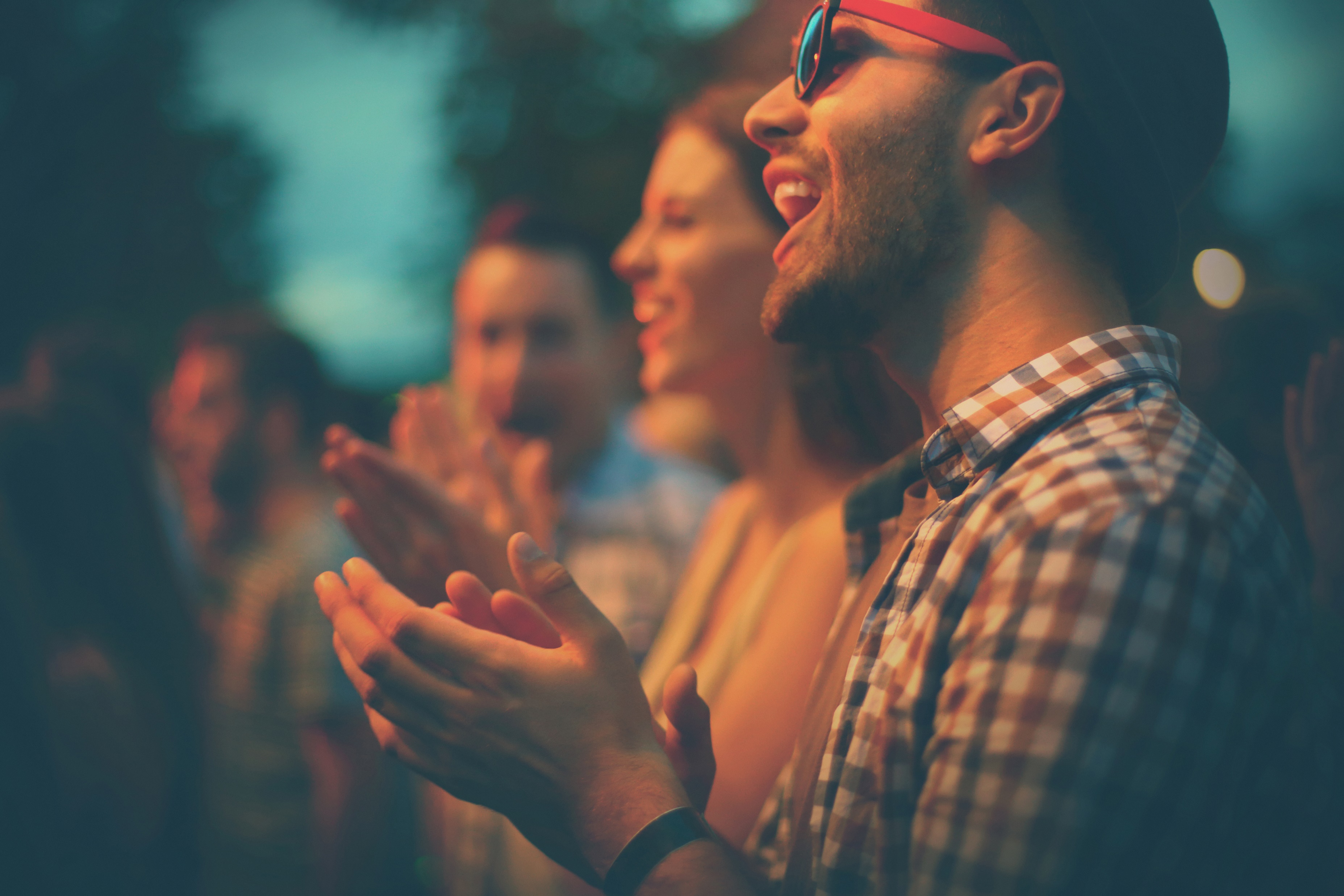